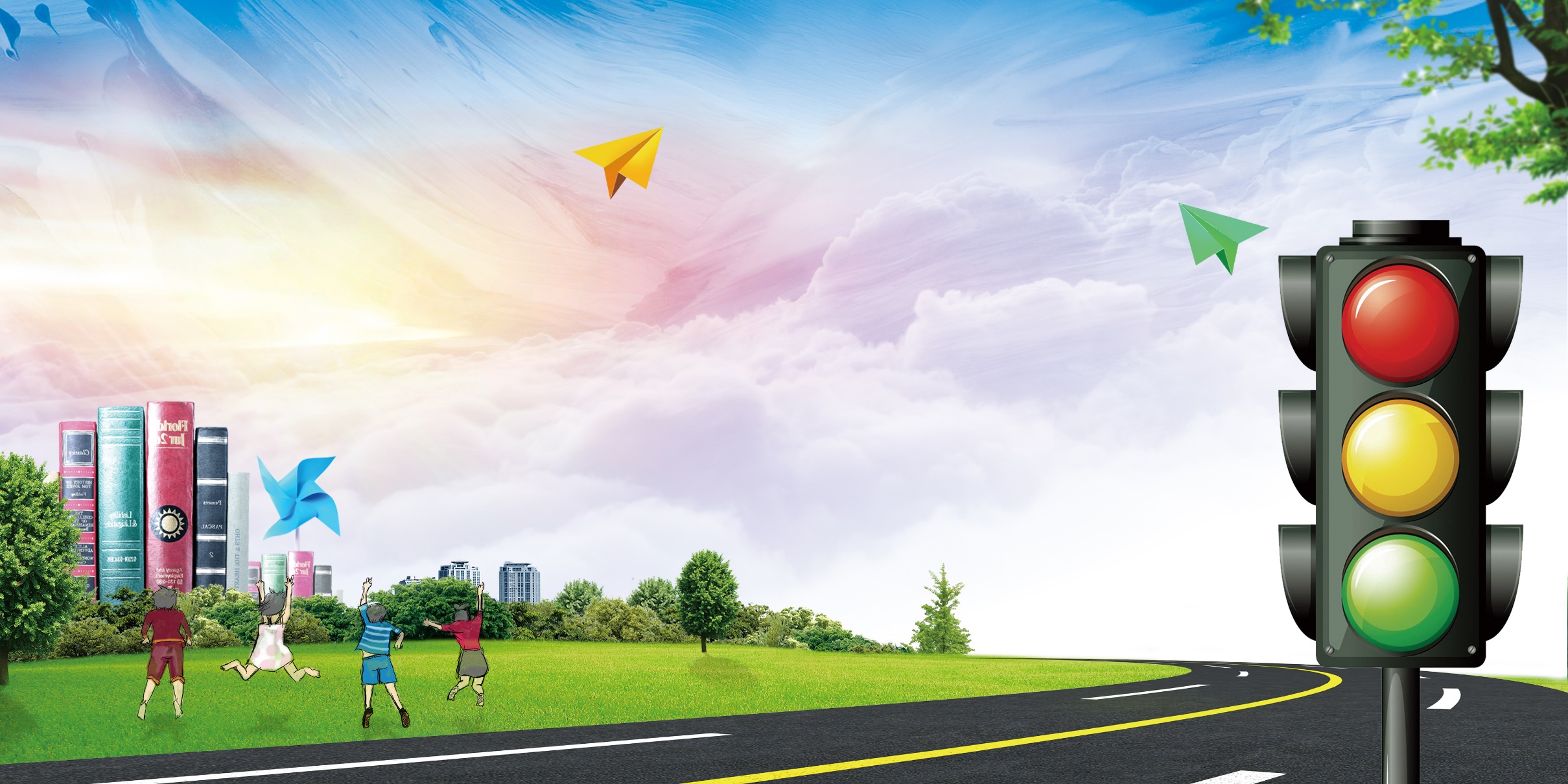 Картотека подвижных игр по ПДД
Воспитатель 1 квалификационной категории Нестерова И.А. 
МБДОУ «Детский сад №6 – центр развития ребенка» 
Г. Сергиев Посад
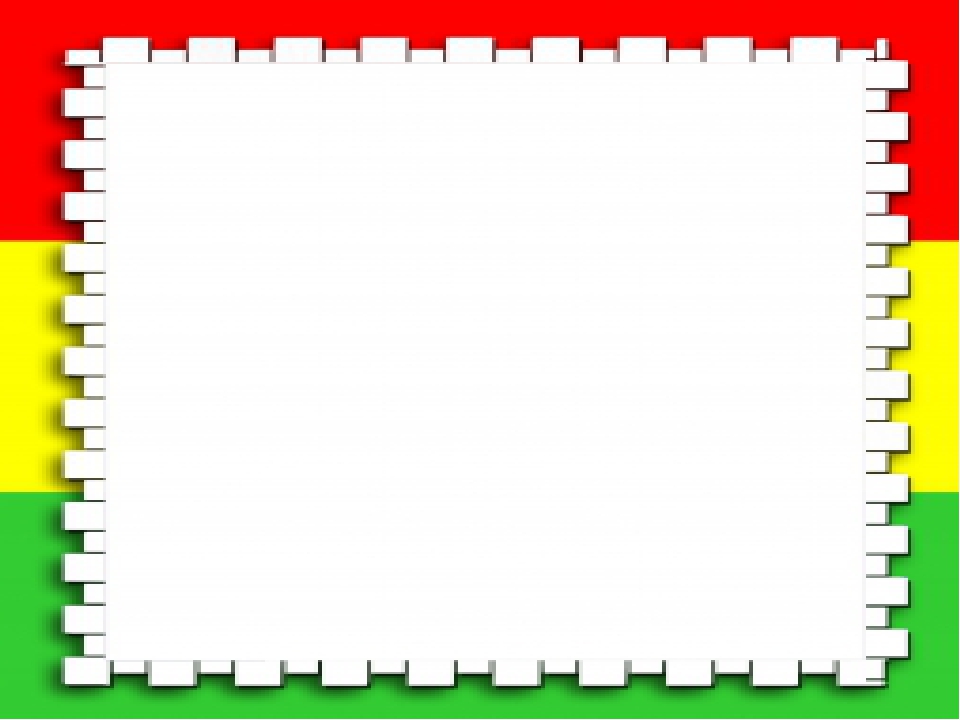 «К своим знакам»
Цель: закрепить представления детей о дорожных знаках; развивать внимание, 
логическое мышление, сообразительность, ориентировку в пространстве.
Материал: дорожные знаки.
Ход игры:
Играющие делятся на группы по 5–7 человек, берутся за руки, образуя круги. 
В середину каждого круга входит водящий со знаком, объясняя его значение. 
Далее звучит музыка, дети расходятся по площадке, танцуют. Водящие в это время 
меняются местами и знаками. По сигналу играющие должны быстро найти свой знак 
и встать в круг. Водящие держат знак над головой.
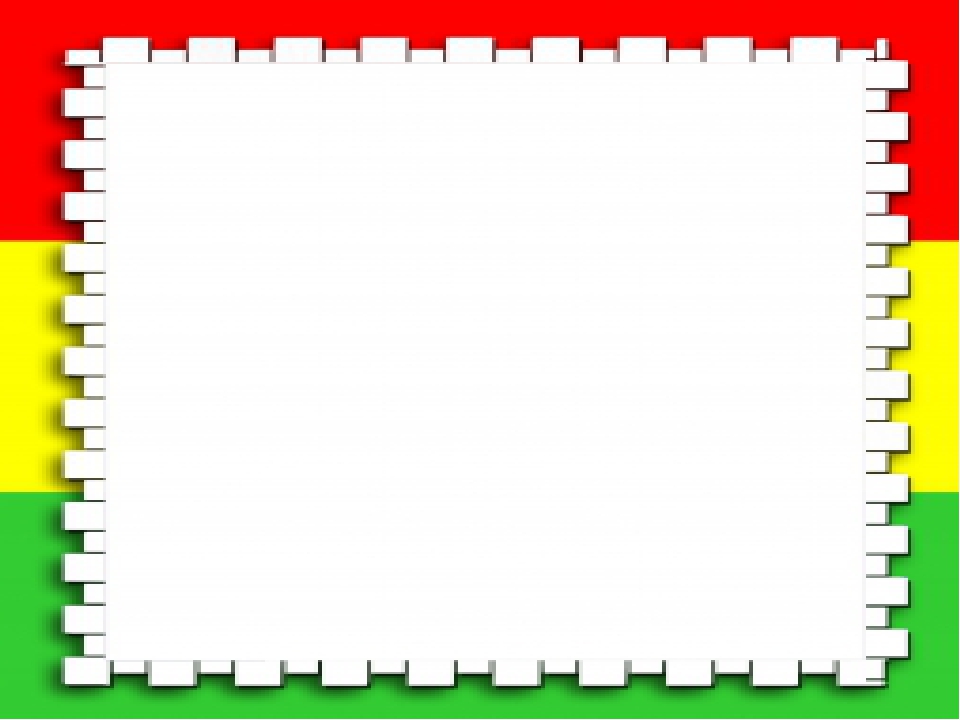 «Сигналы светофора»
Цель: развивать сообразительность, быстроту реакции, внимание, зрительное 
восприятие, воспитывать доброжелательное отношение к сверстникам, 
согласованность и сотрудничество.
Материал: мешочек с мячиками красного, желтого, зеленого цвета, стойки.
Ход игры:
На площадке от старта до финиша расставляют стойки. Играющие каждой команды 
встают друг за другом цепочкой у стойки-старта и кладут руки на плечи впереди 
стоящему. В руках у ведущего игры мешочек с шариками (мячиками) красного, 
жёлтого, зелёного цвета. Капитаны по очереди опускают руку в мешочек и достают 
по одному шару. Если капитан достал красный или жёлтый шар, то команда стоит 
на месте; зелёный – передвигается к следующей стойке. Чья команда быстрее 
придёт к финишу, та и выиграла.
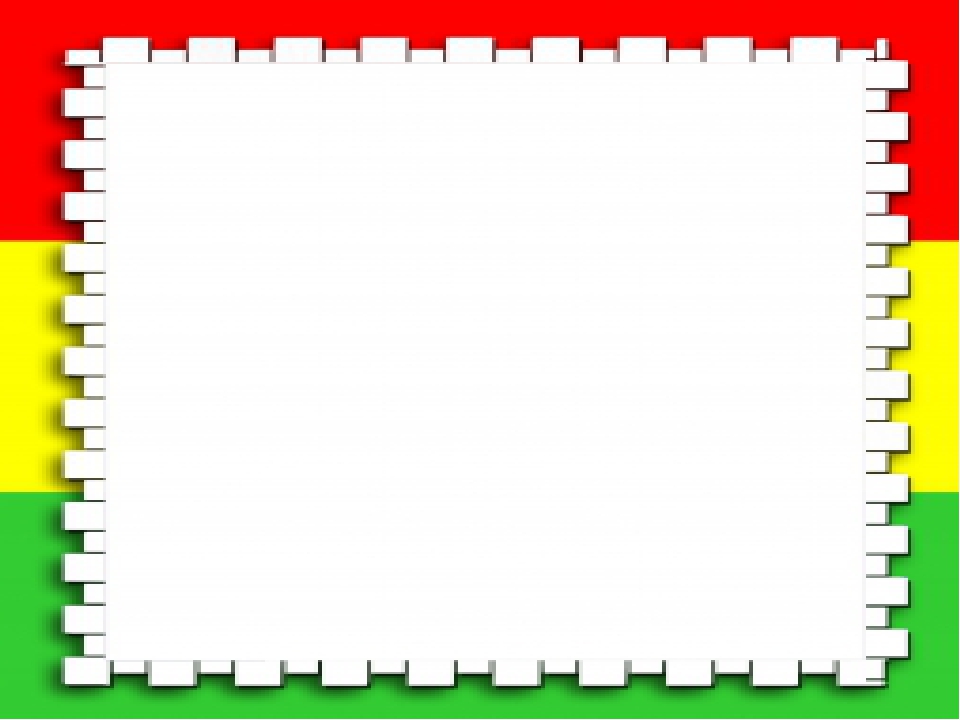 «Где мы были, мы не скажем, на чем ехали покажем»
Цель: закрепить знания о видах транспорта, учить детей изображать виды 
транспорта в команде, с помощью рук, эмоциональной выразительности, звуков, 
развивать творчество, пластику, сообразительность, находчивость, воспитывать 
согласованность, сотрудничество.
Ход игры:
 Каждая команда решает, какое транспортное средство будет изображать 
(троллейбус, карету, теплоход, паровоз, вертолёт). Представление транспортного 
средства должно проходить без комментария. Команда соперника отгадывает 
задуманное. Задание можно усложнить, предложив команде конкретный 
вид транспорта.
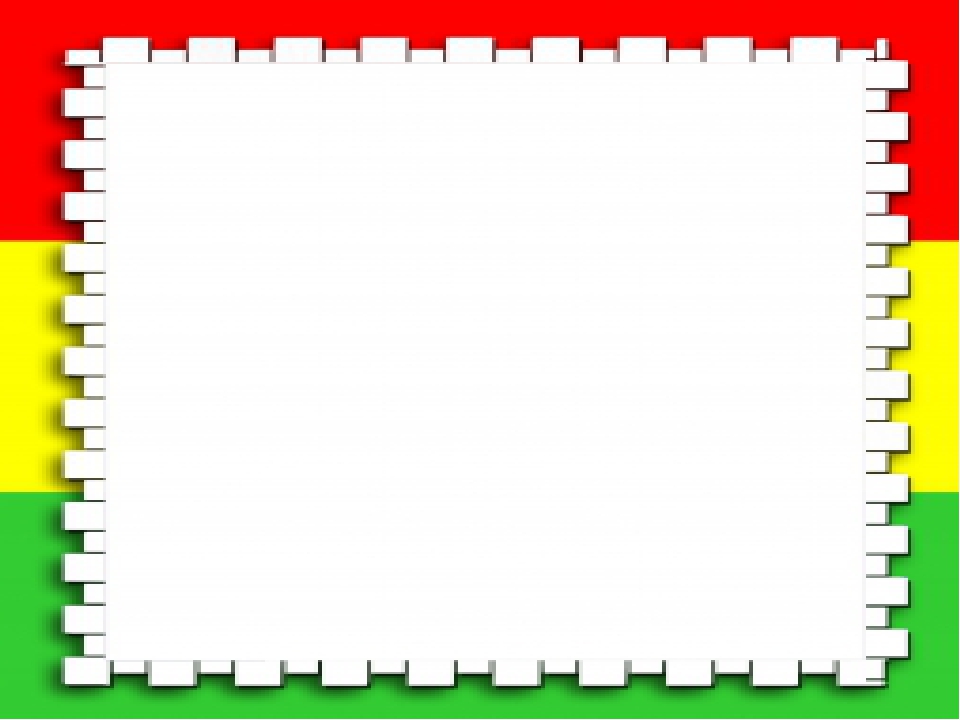 «Зебра»
Цель: упражнять детей в точности исполнения правил игры, развивать быстроту 
реакции, скорость, ориентировку в пространстве.
Материал: полоски белой бумаги (картона).
Ход игры:
Всем участникам в каждой команде, кроме последнего, раздаётся по полоске 
белой бумаги (картона). По сигналу - первый участник кладёт полосу, встаёт на 
неё и возвращается к своей команде. Второй шагает строго по своей полосе, 
кладёт свою «ступеньку» зебры и возвращается обратно. Последний участник 
шагает по всем полоскам, возвращаясь, собирает их.
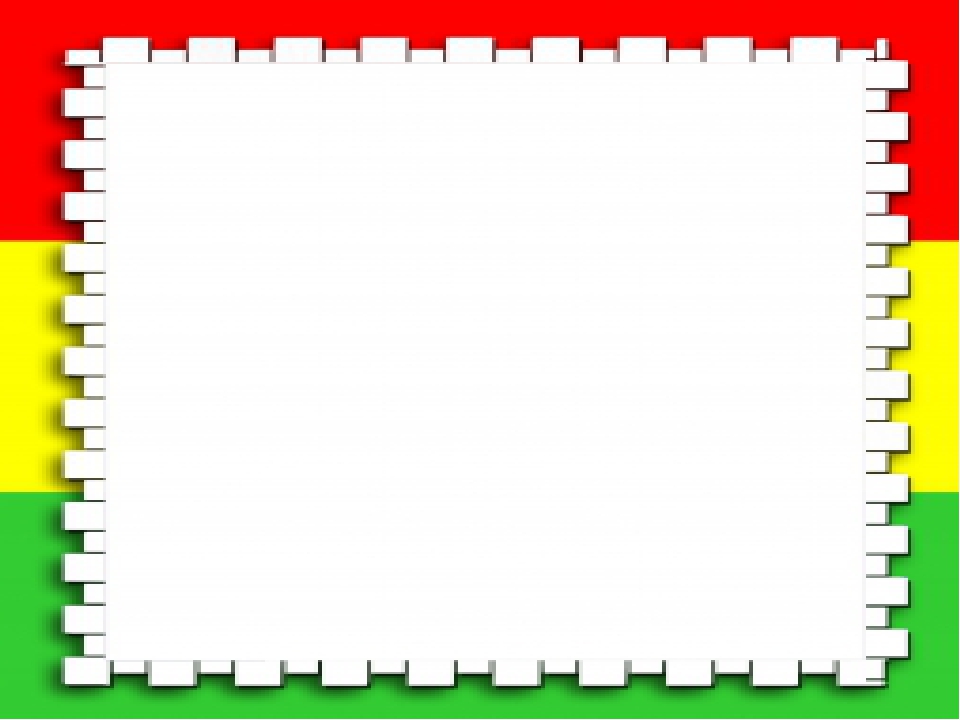 «Глазомер»
Цель: закрепить знания детей о дорожных знаках, количественный счет, 
развивать логическое мышление, сообразительность, находчивость, глазомер, 
ориентировку в пространстве, воспитывать согласованность, сотрудничество.
Материал: дорожные знаки.
Ход игры:
В игровом поле устанавливаются дорожные знаки на различном расстоянии 
от команд. Участник игры должен назвать знак и количество шагов до него. 
Затем участник идёт до этого знака. Если участник ошибся и не дошёл до знака 
или перешёл его, возвращается в свою команду. Знаки на поле расставляются 
по-другому. Выигрывает та команда, все игроки которой быстрее и точнее 
«прошагают» до знаков.
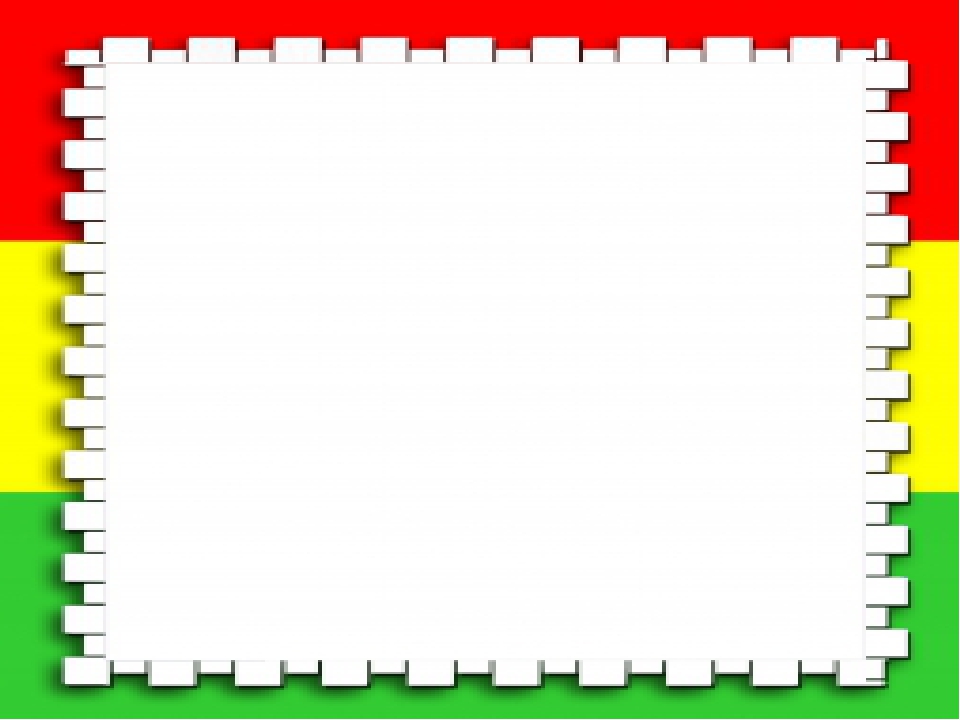 «Грузовики»
Цель: развивать ловкость, скорость, быстроту реакции, точность движений, 
согласованность и сотрудничество в команде.
Материал: рули, мешочки с песком для каждой команды и две стойки.
Ход игры:
 Первые участники команд держат в руках руль, на головы им помещается 
мешочек с песком – груз. После старта участники обегают вокруг своей стойки 
и передают руль и груз следующему участнику. Побеждает команда, первой 
выполнившая задание и не уронившая груз.
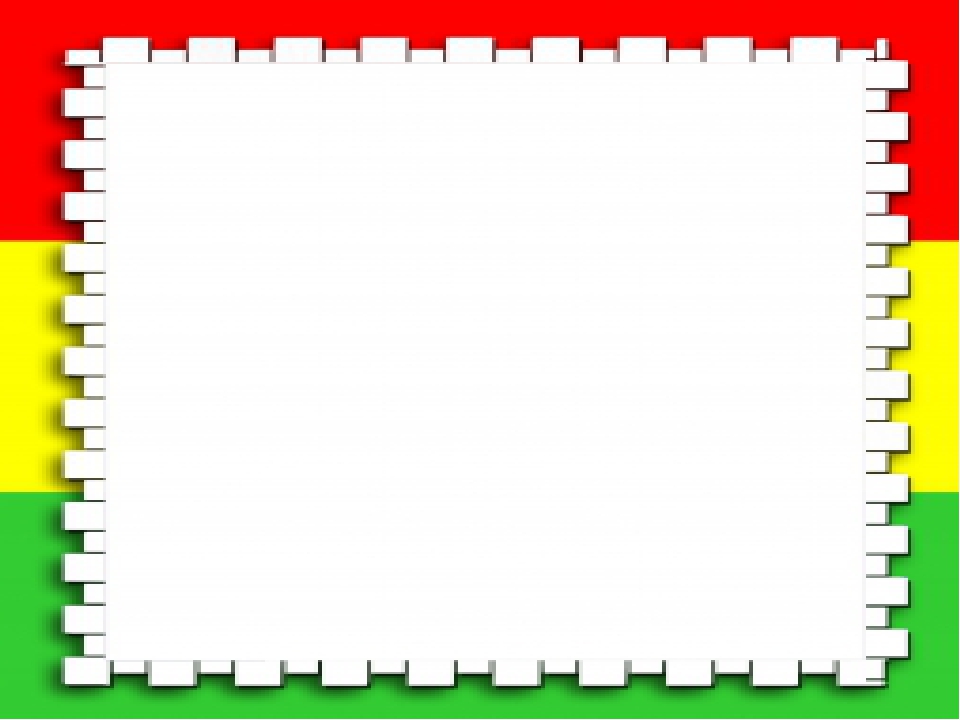 «Трамваи» 
Цель: развивать ловкость, скорость, быстроту реакции, точность движений, 
согласованность и сотрудничество в команде.
Материал: потребуется по одному обручу для каждой команды и по одной стойке.
Ход игры:
Участники в каждой команде делятся на пары: первый – водитель, 
второй – пассажир. Пассажир находится в обруче. Задача участников как можно 
скорее обежать вокруг стойки и передать обруч следующей паре участников. 
Побеждает команда, первой выполнившая задание.
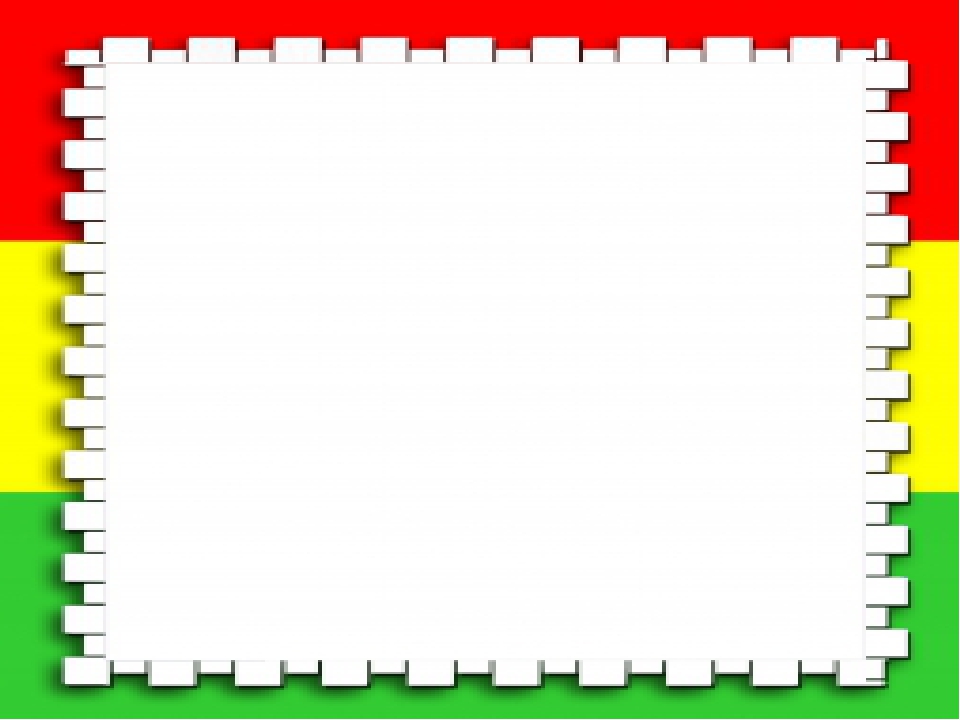 «Добеги до знака»
Цель: упражнять детей в запоминании дорожных знаков, развивать память, 
сообразительность, быстроту реакции, скорость, ориентировку в пространстве.
Материал: дорожные знаки.
Ход игры:
По сигналу воспитателя ребенок бежит к дорожному знаку, который называет 
воспитатель. Если ребенок ошибается в выборе знака, то он возвращается 
в конец колонны.
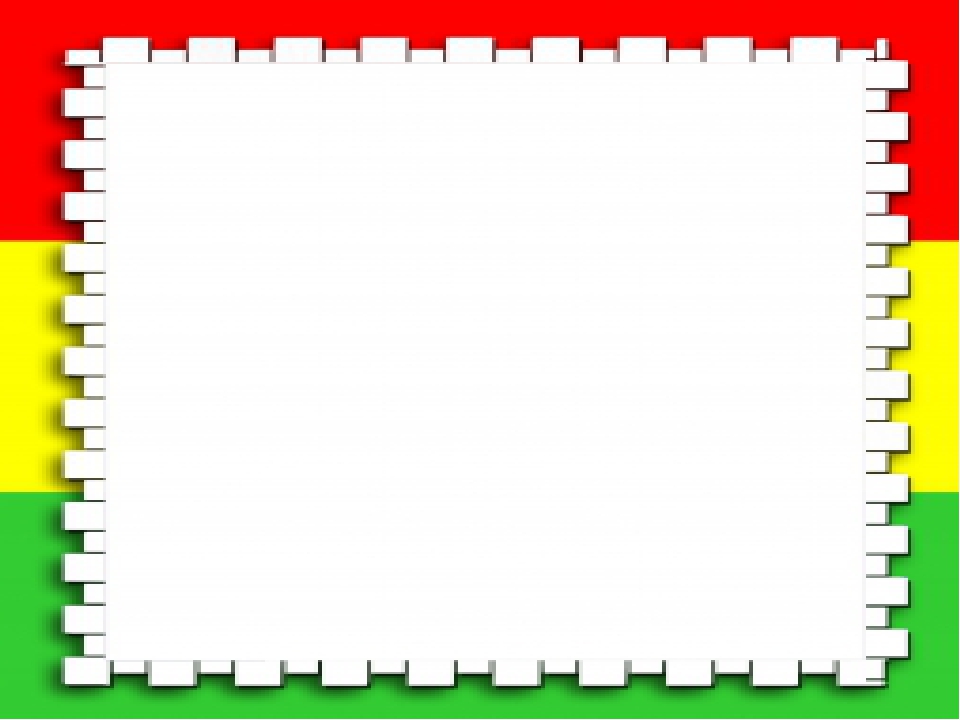 «Светофор»
Цель: учить соотносить действия с цветом светофора, развивать внимание, 
зрительное восприятие, мышление, сообразительность.
Материал: круги красного, желтого, зеленого цвета.
Ход игры:
Воспитатель показывает кружок, а дети выполняете действия:
красный – молчат;
желтый – хлопают в ладоши;
зеленый – топают ногами.
 на красный цвет – делают шаг назад,
 на желтый – приседают,
 на зелёный – маршируют на месте.
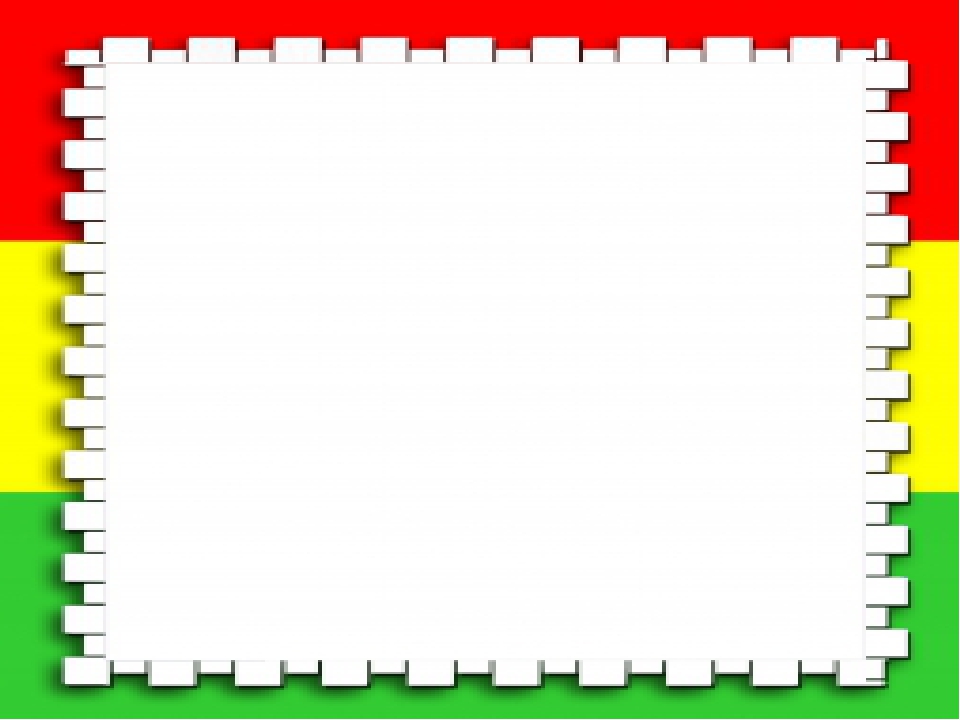 «Цветные автомобили»
Цель: закрепить цвета светофора (красный, желтый, зеленый), упражнять детей 
в умении реагировать на цвет, развивать зрительное восприятие и внимание, 
ориентировку в пространстве.
Материал: рули красного, желтого, зеленого цвета, сигнальные карточки или 
флажки красного, желтого, зеленого цвета.
Ход игры:
Дети размещаются вдоль стены или по краю площадки. Они автомобили. 
Каждому дается руль разного цвета. Ведущий стоит лицом к играющим с 
сигналами такого же цвета как рули. Ведущий поднимает сигнал определенного 
цвета. Дети, у которых рули такого же цвета выбегают. Когда ведущий опускает 
сигнал, дети останавливаются и идут в свой гараж. Дети во время игры гуляют, 
подражая автомобилям, соблюдая ПДД. Затем ведущий поднимает флажок 
другого цвета, и игра возобновляется.
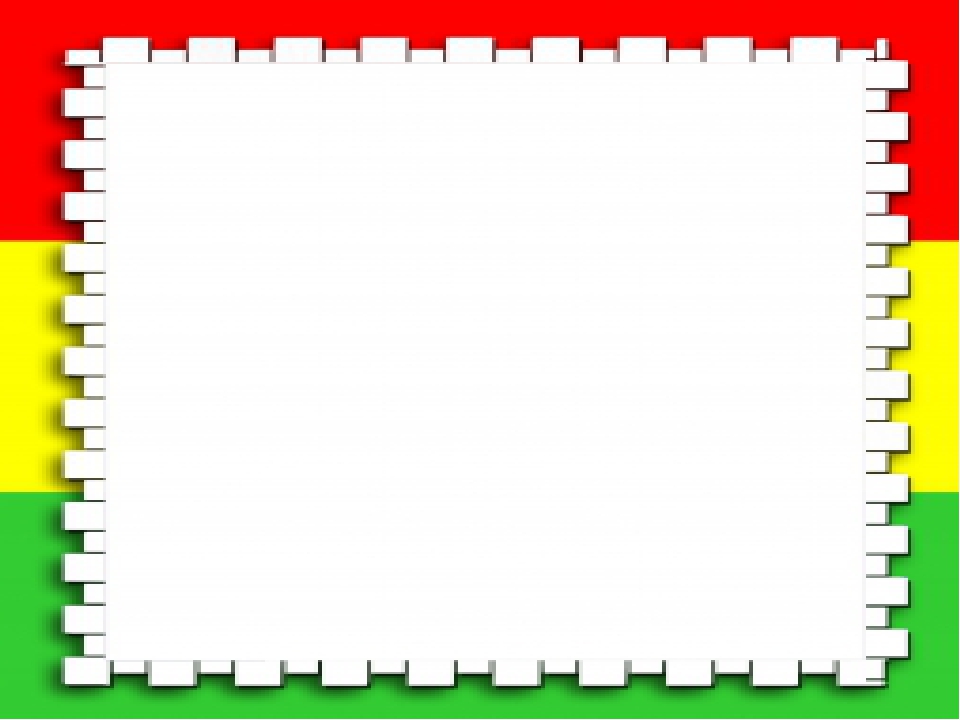 «Стоп - Идите» 
Цель: развивать ловкость, скорость, быстроту реакции, точность движений, 
слуховое и зрительное внимание.
Материал: макет светофора.
Ход игры:
Дети игроки располагаются по одну сторону помещения, а водящий с 
пешеходным светофором в руках - по другую. Игроки по сигналу светофора 
«Идите» начинают двигаться в сторону водящего. По сигналу «Стоп» замирают. 
По сигналу «Идите» продолжаю движение. Тот, кто первым достигнет водящего, 
побеждает и занимает его место. Двигаться игроки могут бегом или в небольших 
помещениях «лилипутиками», переставляя ногу на длину ступни пятка к носку.
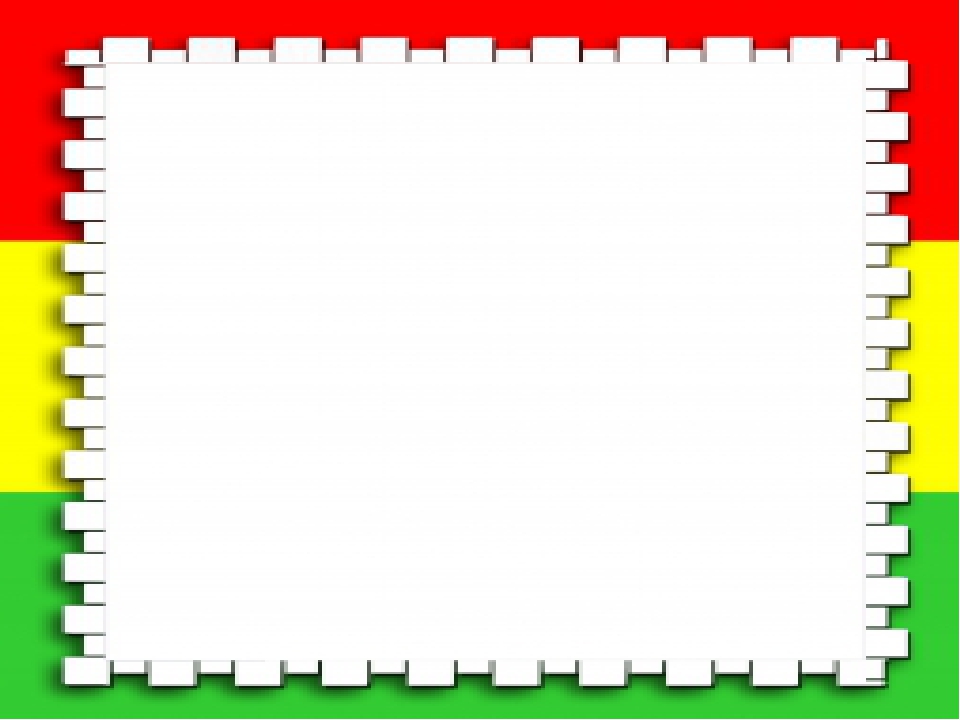 «Ловкий пешеход»
Цель: развивать глазомер, ловкость, внимание, упражнять в метании мяча 
правой рукой на ходу.
Материал: светофор, плоскостное вертикальное изображение с прорезанными 
в нем круглыми отверстиями, диаметр которых вдове больше мяча, резиновый 
или пластмассовый мячик.
Ход игры:
Пешеходы по очереди переходят перекресток. Перейти – значит на ходу 
забросить мяч в зеленый глазок светофора. Попал – в красный – выбываешь 
из игры. Попал в желтый – получаешь право бросить мяч еще раз.
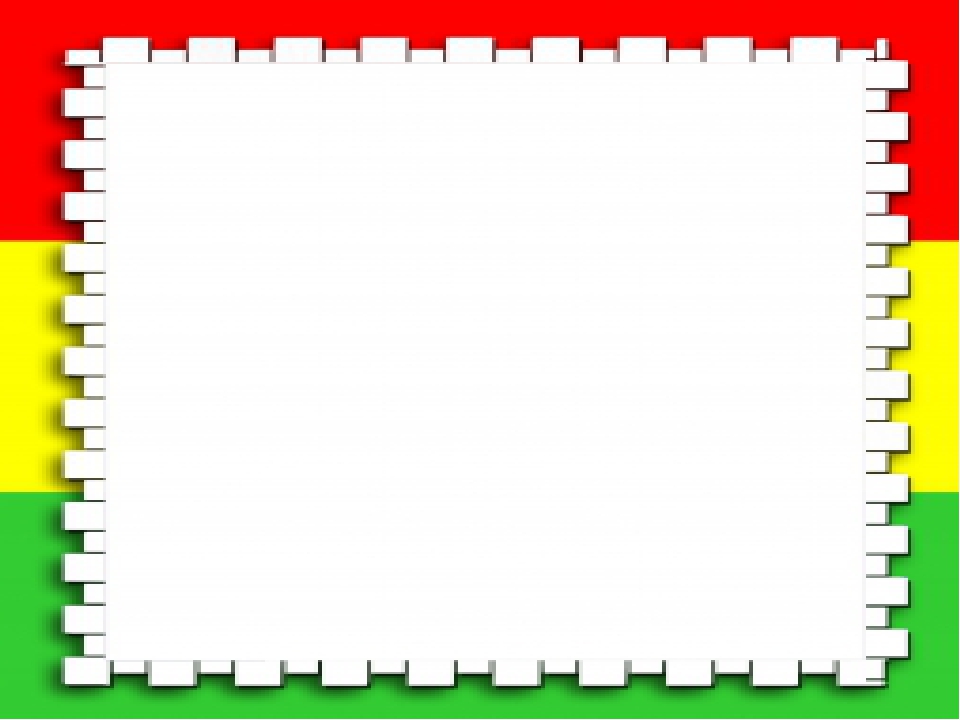 «Птицы и автомобиль»
Цель: развивать ловкость, скорость, ориентировку в пространстве, внимание.
Материал: руль или игрушечный автомобиль.
Ход игры: Дети – птички летают по комнате, взмахивают руками (крыльями). 
Воспитатель говорит:
Прилетели птички,
Птички – невелички,
Все летали, все летали,
дети бегают, плавно взмахивая руками
Крыльями махали.
Так они летали,
Крыльями махали.
На дорожку прилетали
присаживаются, постукивают пальцами по коленям
Зернышки клевали.
Воспитатель берет в руки руль или игрушечный автомобиль и говорит:
Автомобиль по улице бежит,
Пыхтит, спешит, в рожок трубит.
Тра-та-та, берегись, берегись,
Тра-та-та, берегись, посторонись! Дети – птички бегут от автомобиля.
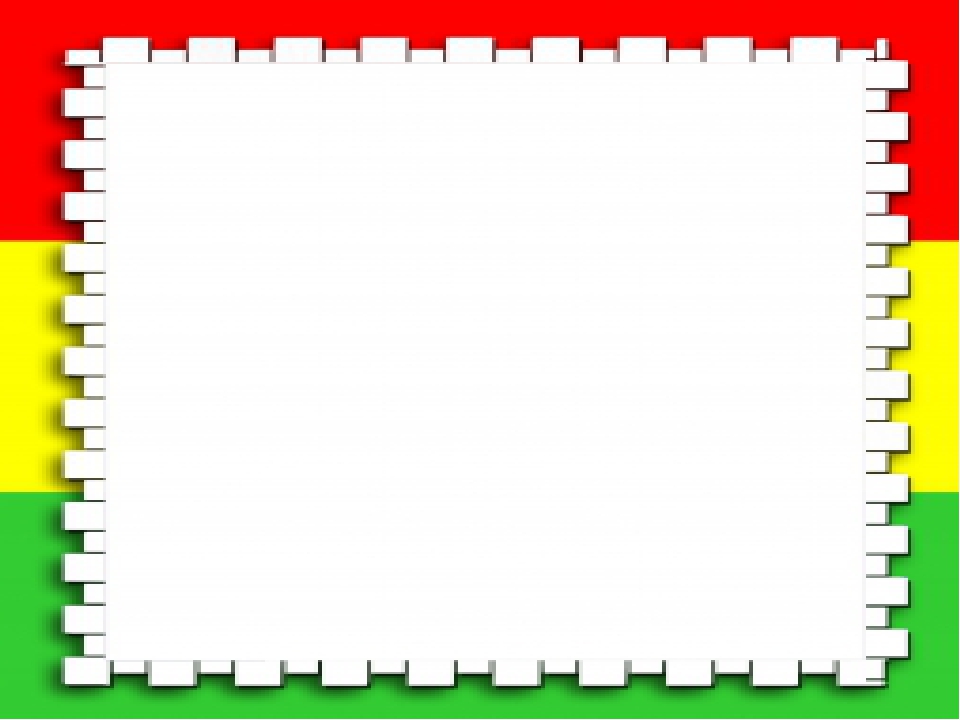 «Передай жезл»

Цель:  закрепить  представления  детей  о  дорожных  знаках,  ПДД,  упражнять  в
правильном  назывании  дорожных  знаков,  формулировке  ПДД,  развивать
логическое мышление, внимание, сообразительность, активизировать речь.

Материал: жезл регулировщика.

Ход  игры:  Играющие  выстраиваются  в  круг.  Жезл  регулировщика  передаѐтся игроку слева. Обязательное условие: принимать жезл правой рукой, переложить в левую и передать другому участнику. Передача идѐт под музыку. Как только музыка  прерывается,  тот,  у  кого  оказывается  жезл,  поднимает  его  вверх  и называет любое правило дорожного движения (или дорожный знак).
Замешкавшийся  или  неверно  назвавший  дорожный  знак  выбывает  из  игры.
Побеждает последний оставшийся игрок.
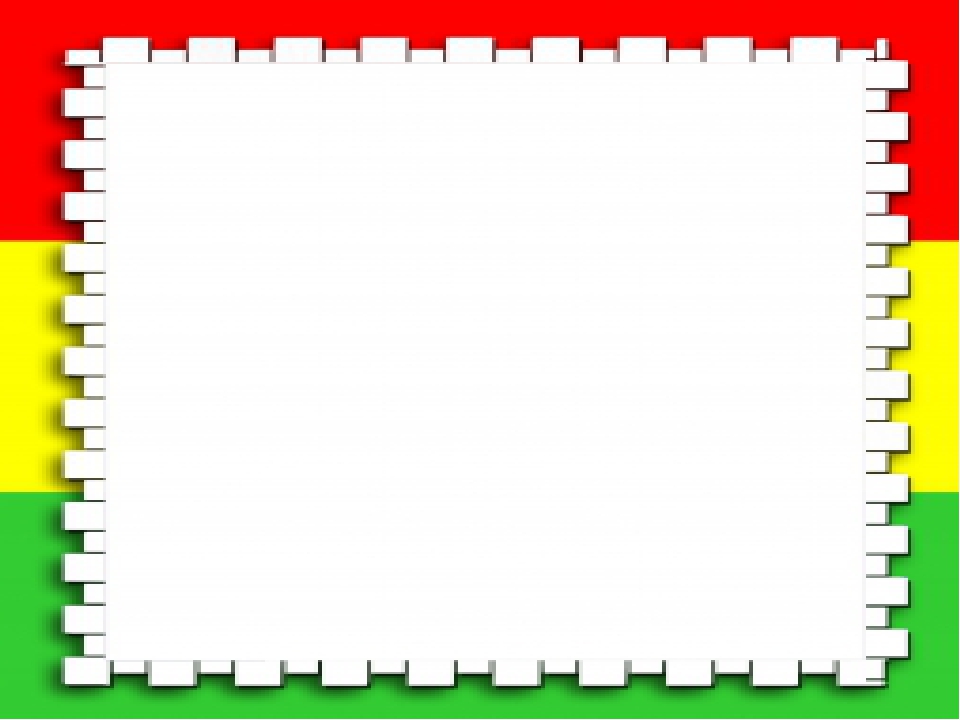 «Наш друг постовой»
Цель:  закрепить  представления  о  профессии  регулировщика,  его  функциях; обозначения  жестов  (какой  жест  какому  сигналу  светофора  соответствует),
развивать внимание, доброжелательное отношение к сверстникам.
Материал: фуражка, жезл регулировщика.
Посмотрите: постовой Встал на нашей мостовой
Быстро руку протянул, Ловко палочкой взмахнул.
Вы видали? Вы видали? Все машины сразу встали.
Дружно встали в три ряда И не едут никуда.
Не волнуется народ, Через улицу идет.
И стоит на мостовой, Как волшебник постовой.
Все машины одному Подчиняются ему.
(Я.Пишумов)
Ход игры:  Ведущий-постовой. Дети игроки делятся на пешеходов и водителей. По  жесту  регулировщика  водители  и  пешеходы  идут  (едут)  или останавливаются.  Вначале  роль  постового  берет  на  себя  воспитатель.  Затем, когда  дети  освоят  жесты  регулировщика,  они  могут  выполнять  эту  роль  по очереди.
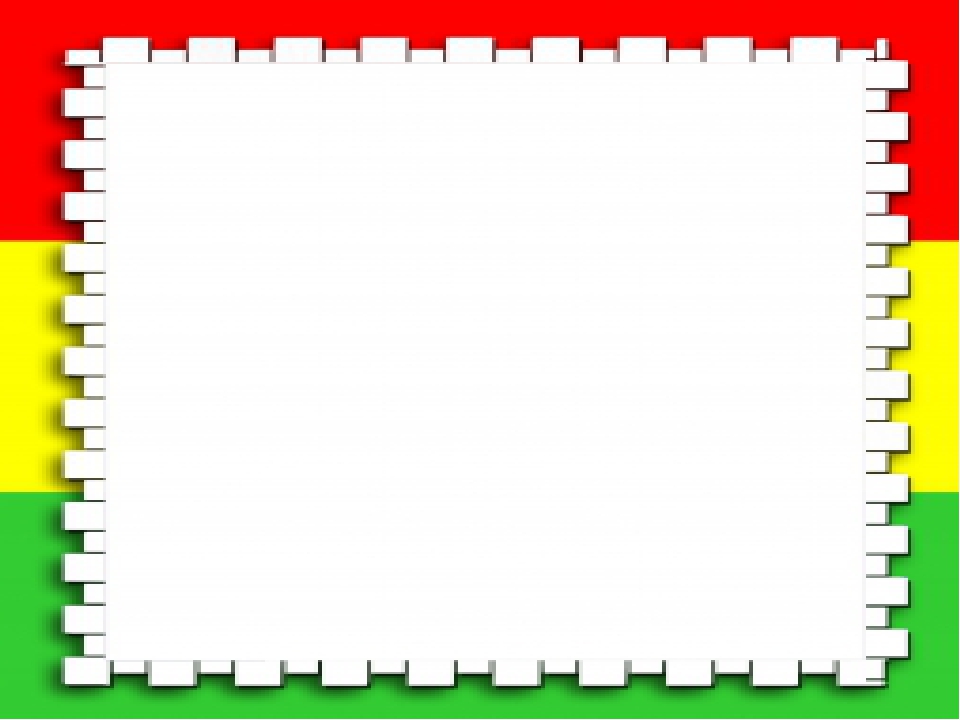 «Правила дорожного движения» 

Цели: Закрепить основы дорожной грамоты; познакомить с основными дорожными знаками, их классификацией, назначением; способствовать развитию внимания, памяти, мышления.

 Ход игры: Воспитатель берет на себя роль инспектора ГИБДД. Участники движутся по игровому полю при помощи кубика. Выпал зеленый цвет – движение разрешено, желтый – внимание, красный – стой – играющий пропускает ход. Если фишка остановилась на поле с изображением дорожного знака, участнику нужно найти знак из этой группы в «общем банке». Выигрывает тот, кто наберет наибольшее количество очков. 1 карточка – одно очко.
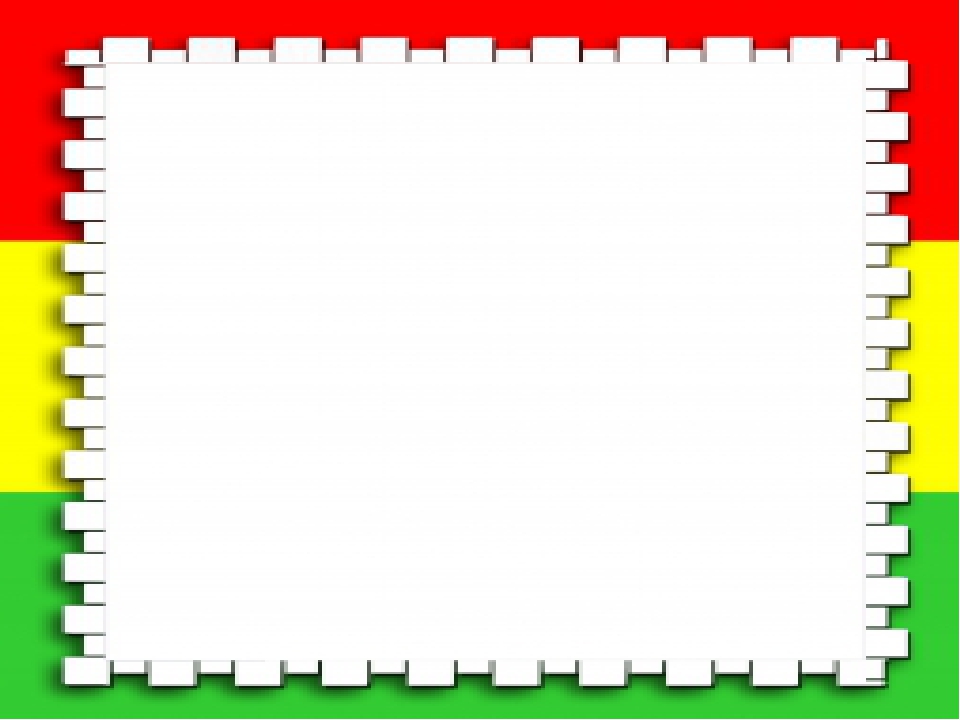 Игра «Автоинспектор и водители»

В игре участвуют 5-6 человек.
На площадке для игры проводят мелом 4-5 параллельных линий, означающих этапы движения. Игроки (водители) ставят свои машины (стулья) за последней линией и рассаживаются на них. У водителей имеются талоны прав шофера (прямоугольники из картона). С противоположной стороны площадки лицом к водителям садится автоинспектор с табличками дорожных знаков и ножницами в руках. Эти ножницы нужны для просечки прав у шофера-нарушителя. Автоинспектор поочередно показывает водителям дорожные знаки. Водитель, правильно объяснивший, что предписывает данный знак, продвигается до следующей черты. Водитель, не сумевший объяснить это, получает прокол (ножницами отрезается уголок прав шофера) и замечание автоинспектора, его машина остается на месте. Игрок, получивший четыре прокола, выбывает из игры. Водитель, прошедший все этапы без замечаний, становится автоинспектором, автоинспектор- водителем. Игра повторяется. Выбывшие из игры водители получают новые талоны прав шофера и включаются в игру.
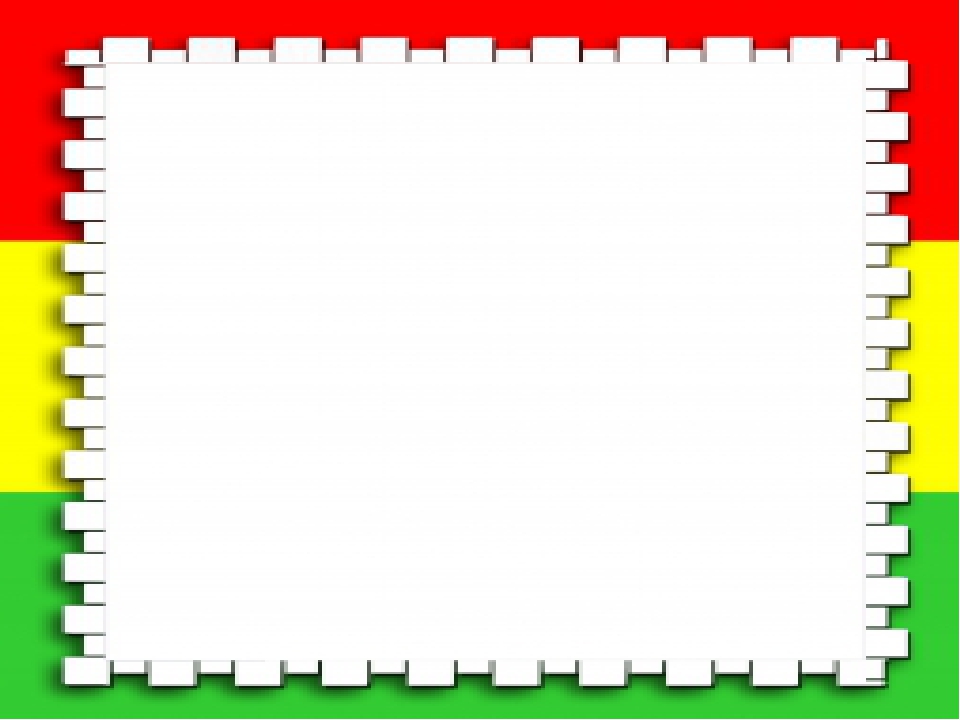 Игра «Будь внимательным!»

Дети запоминают, что и когда надо делать. Идут по кругу и внимательно слушают сигналы регулировщика дорожного движения. По сигналу: «Светофор!» - стоим на месте; по сигналу: «Переход!» - шагаем; по сигналу: «Автомобиль!» - держим в руках руль.
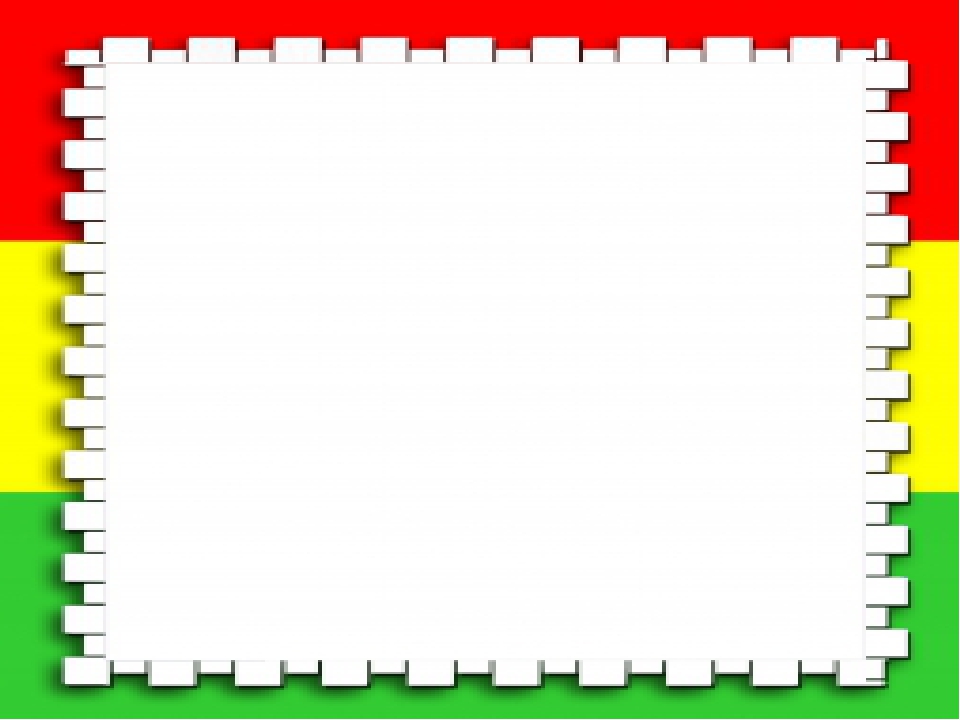 Игра «Веселый трамвайчик»

Мы веселые трамвайчики,
Мы не прыгаем как зайчики,
Мы по рельсам ездим дружно.
Эй, садись к нам, кому нужно!

Дети делятся на две команды. Одна команда – трамвайчики. Водитель трамвая держит в руках обруч. Вторая команда – пассажиры, они занимают свои места на остановке. Каждый трамвай может перевезти только одного пассажира, который занимает свое место в обруче. Конечная остановка на противоположной стороне зала.
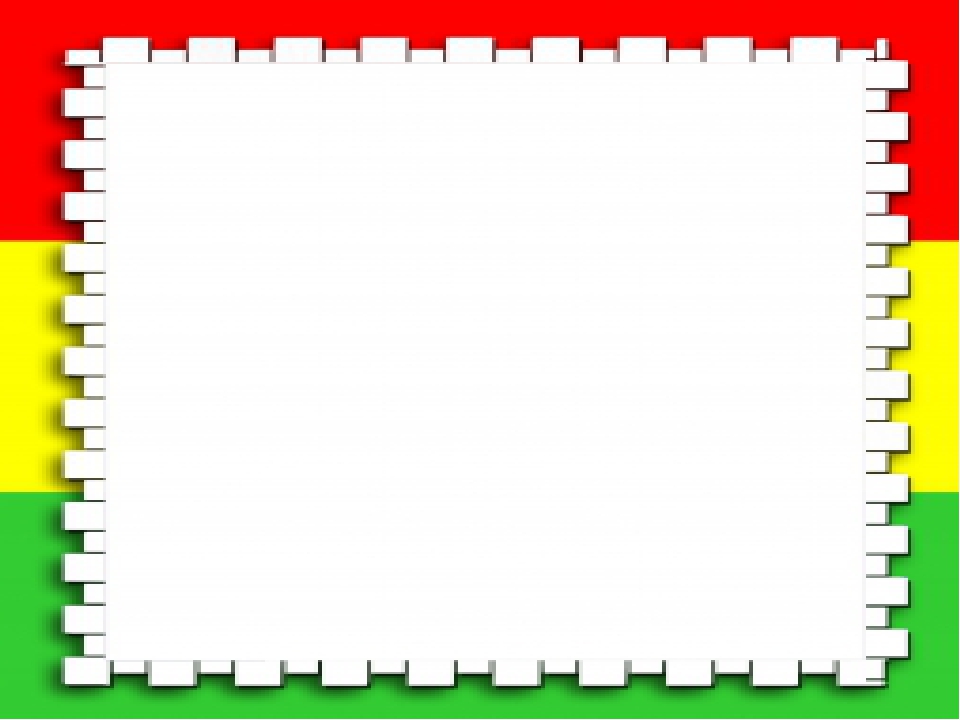 Игра-аттракцион «Внимание, пешеход!»

Для проведения этой игры нужны три жезла, покрашенные в три цвета светофора.
Регулировщик – (воспитатель) – показывает ребятам, выстроившимся перед ним в шеренгу, попеременно один из трех жезлов. Участники игры при виде красного жезла делают шаг назад, при виде желтого – стоят, при виде зеленого - два вперед. Побеждает тот, кто ни разу не ошибся. Победителю вручается значок, открытка, книжка и т.п.
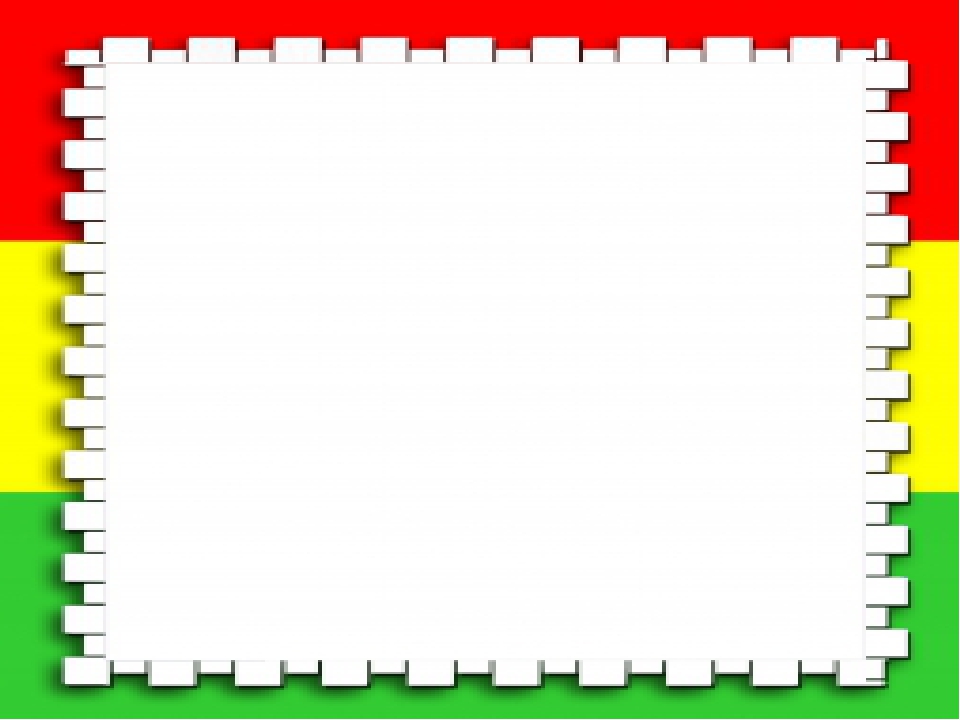 Игра «Гараж»

Содержание: По углам площадки чертят 5-8 больших кругов – стоянки машин – гаражи. Внутри каждой стоянки для машин рисуют 2-5 кружков – машины (можно положить обручи). Общее количество машин должно быть на 5-8 меньше числа играющих.
Дети идут по кругу, взявшись за руки, под звуки музыки. Как только музыка закончится, все бегут к гаражам и занимают места на любой из машин. Оставшиеся без места выбывают из игры.
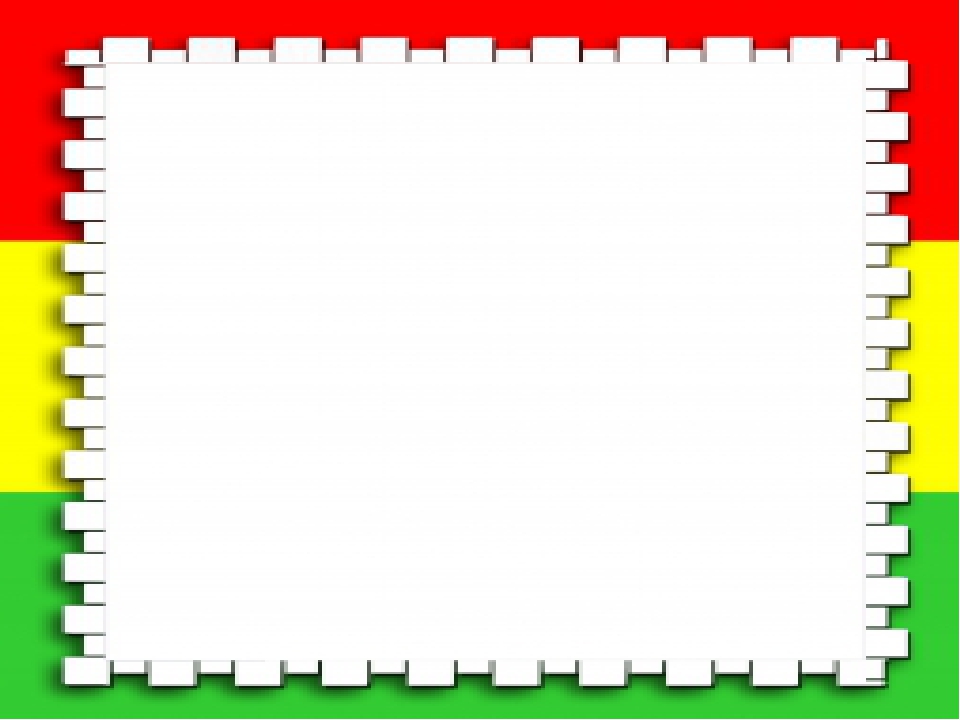 Игра «Дорога, транспорт, пешеход, пассажир»

Дети становятся в круг, в середине его становится регулировщик дорожного движения. Он бросает мяч кому-нибудь из играющих, произнося при этом одно из слов: дорога, транспорт, пешеход, пассажир. Если водящий сказал слово «Дорога!», тот, кто поймал мяч, должен быстро назвать какое-либо слово, связанное с дорогой.
Например: улица, тротуар, обочина и т.д. На слово «Транспорт!» играющий отвечает названием какого-либо транспорта; на слово «Пешеход!» можно ответить – светофор, пешеход и т.д. Затем мяч возвращается регулировщику дорожного движения. Ошибившийся игрок выбывает из игры.
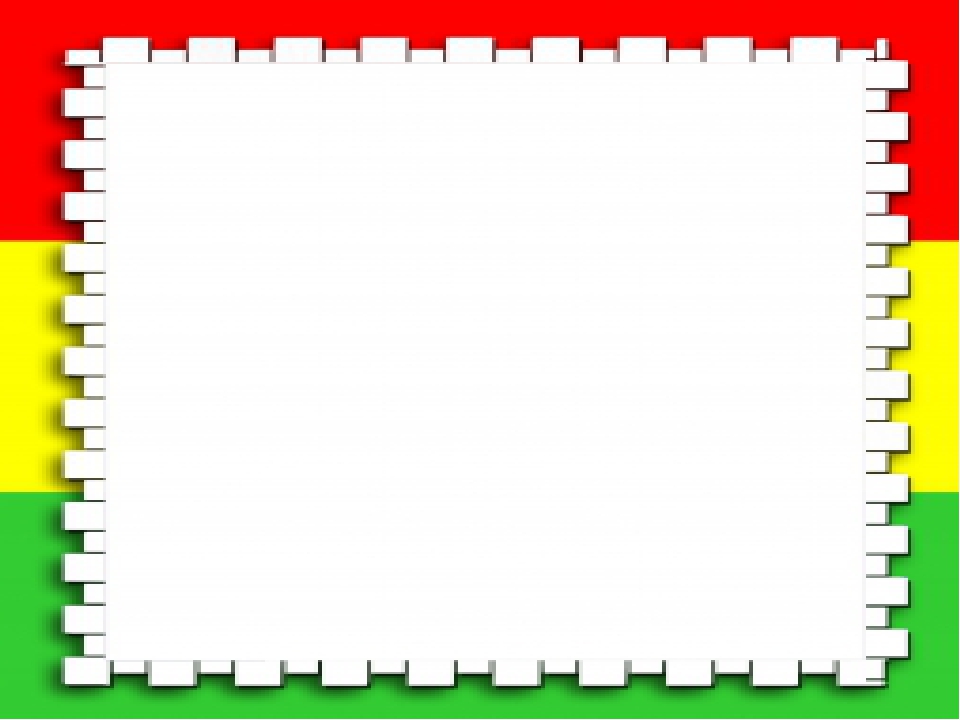 Игра «Дорожное - недорожное»

Игровое поле расчерчивается в линеечку, где каждая линеечка отделяется от другой на один шаг (можно играть на широкой лесенке), игроки встают и водящий бросает им поочередно мяч, называя различные слова. Если звучит «дорожное» слово – игрок должен поймать мяч, «недорожное» - пропустить или отбросить, при соответствии игрока названному слову, игрок переходит к следующей черте (на следующую ступеньку). Выигрывает и становится водящим тот, кто первый пересечет последнюю черту
т.

Игра «Запомни сигналы регулировщика»
Подготовка. Дети делятся на команды. В каждой из них выбирают капитана. Капитаны располагаются за стартовыми линиями – одна напротив другой. Расстояние между командами 20-30 м.
Посередине площадки, между двумя линиями, которые ограничивают полосу шириной 2-3 м, в шахматном порядке раскладывают флажки.
Содержание игры. По сигналу регулировщика дорожного движения (красный свет – руки вытянуты в стороны или опущены – стой; желтый свет – правая рука с жезлом перед грудью -приготовится; зеленый свет – регулировщик к пешеходам боком, руки вытянуты в стороны или опущены - иди) игроки быстро подбегают к флажкам по команде регулировщика дорожного движения дети возвращаются на места, быстро строятся в шеренгу. Капитаны собирают и подсчитывают флажки, принесенные их игроками. За каждый флажок начисляется одно очко. Побеждает команда, набравшая больше очков.
Правила игры:
Во время перебежки игроку разрешается собирать любое количество флажков, лежащих на земле.
запрещается отнимать флажки друг у друга.
За линии, ограничивающие место для флажков, заступать нельзя.
Капитаны команд играют на равных правах со всеми.
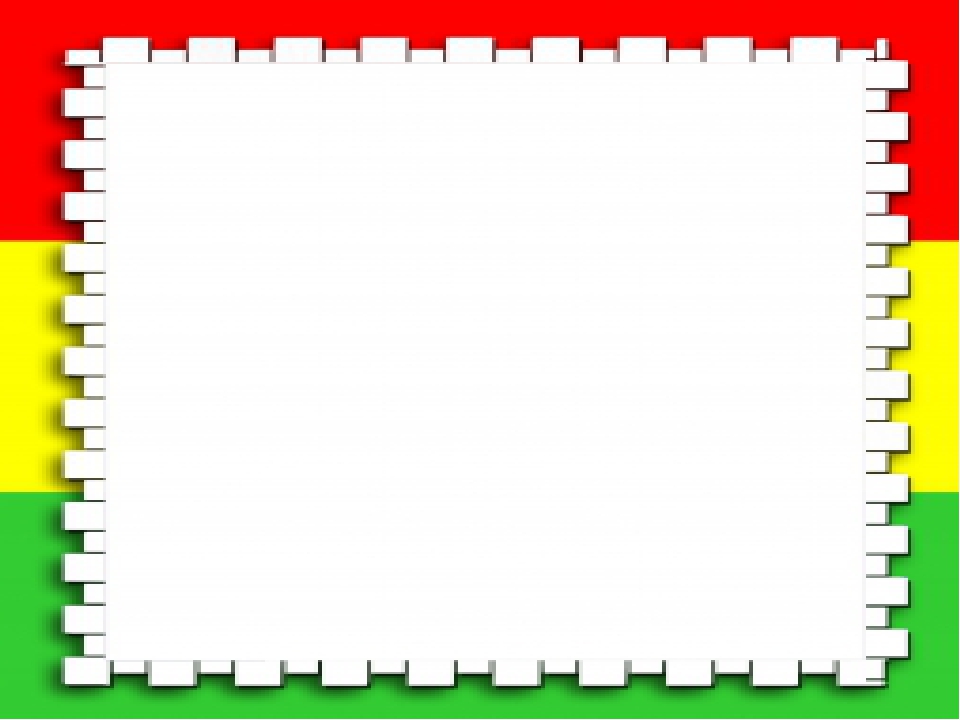 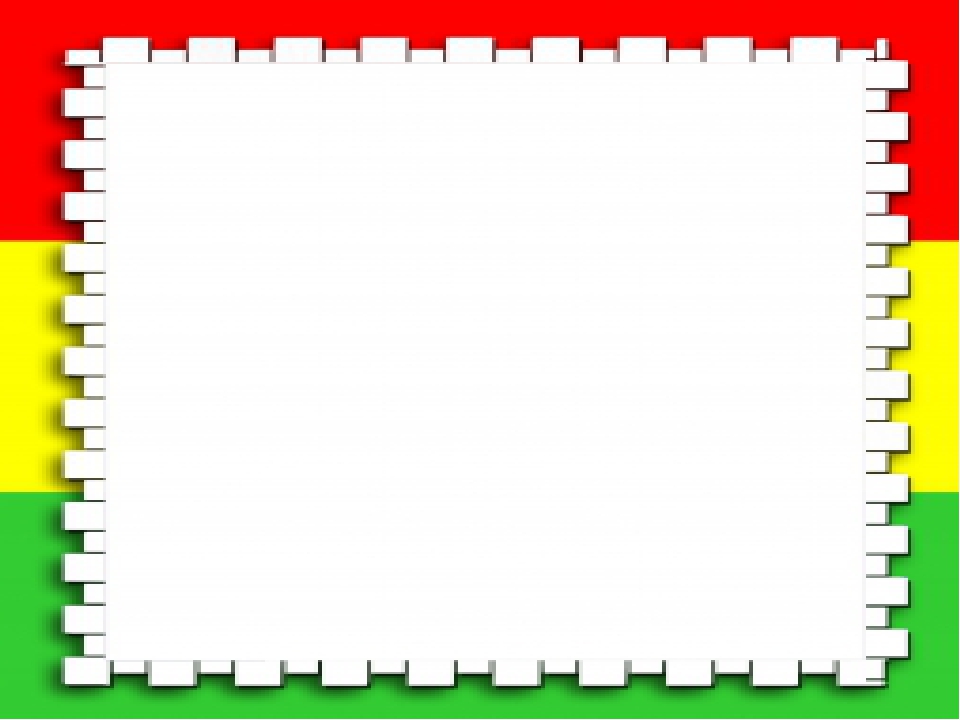 Игра «Кого назвали – тот и ловит».

Играющие располагаются по кругу. В центре – регулировщик дорожного движения (водящий). Он называет имя одного из стоящих по кругу и бросает ему мяч. Названный ловит мяч, называет какой-либо вид транспорта и бросает мяч регулировщику. Тот, кто не поймал мяч, или не назвал слово, становится водящим. Побеждает тот, кто ни разу не был регулировщиком.
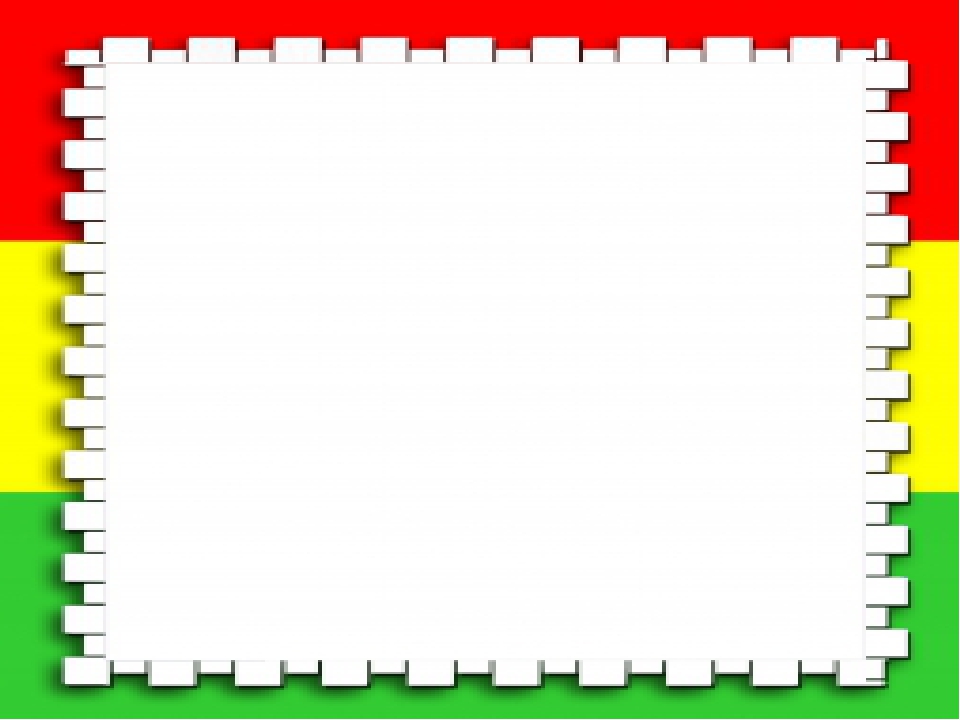 Игра «Найти жезл»

Воспитатель до начала игры прячет жезл для регулирования дорожного движения на виду. Играющие стоят в шеренге или колонне по одному.
По сигналу воспитателя играющие двигаются в колонне по одному вокруг зала, и каждый старается первым заметить спрятанный предмет. Играющий, увидевший предмет первым, ставит руки на пояс и продолжает ходьбу, не показывая другим, где находится спрятанный предмет. Воспитатель, чтобы убедиться в том, что игрок действительно нашел предмет, может к нему подойти и тихонько спросить. Игра заканчивается, когда все или большая часть играющих нашли предмет.
Играющий, заметив спрятанный предмет, не должен останавливаться, замедлять движение, касаться или каким-либо другим способом указывать другим игрокам место нахождения спрятанного предмета.
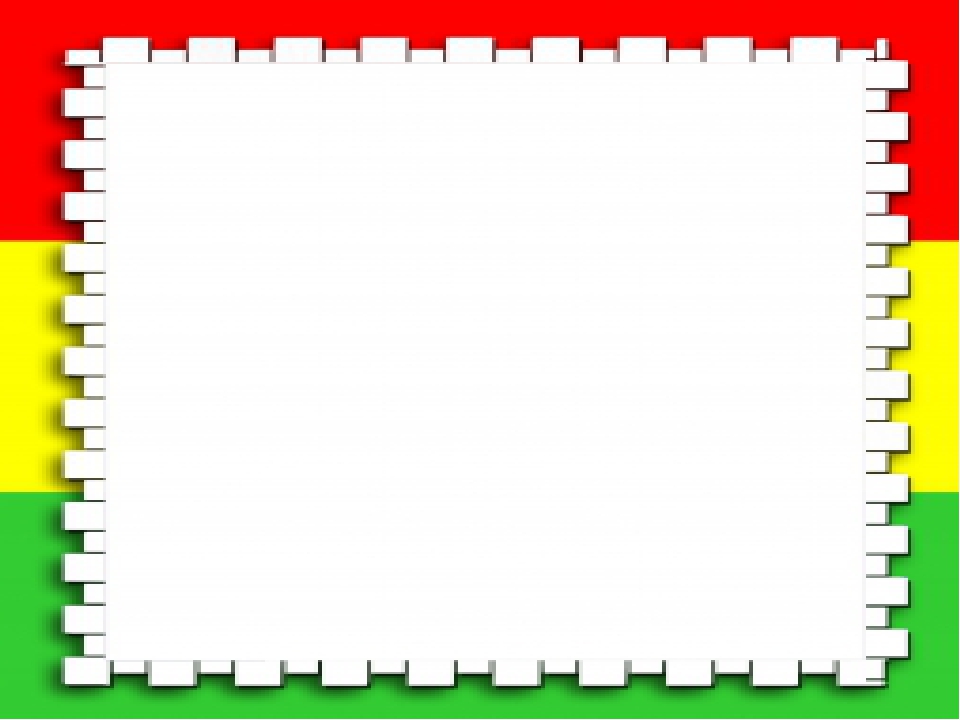 Игра «Огни светофора»

На светофоре – красный свет! Опасен путь – прохода нет! А если желтый свет горит, - он «приготовься» говорит. Зеленый вспыхнул впереди – свободен путь – переходи.
В игре все дети – «пешеходы». Когда регулировщик дорожного движения показывает на «светофоре» желтый свет, то все участники выстраиваются в шеренгу и готовятся к движению, когда «зажигается» зеленый свет – можно ходить, бегать, прыгать по всему залу; при красном свете – все замирают на месте. Ошибившийся – выбывает из игры. Когда переходишь улицу – следи за сигналами светофора.
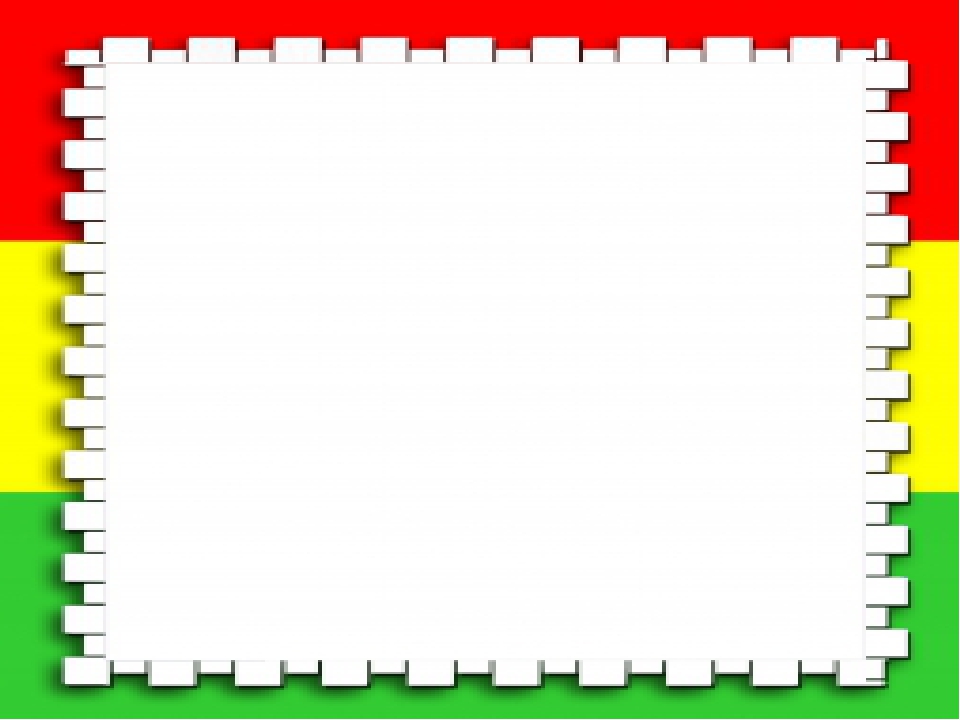 Игра «Перекресток»

Ведущий встает в центре перекрестка – это светофор. Дети делятся на две группы – пешеходы и автомобили. Раздается свисток ведущего. Перекресток оживает: идут пешеходы, движется транспорт. Если допускаются нарушения правил дорожного движения, ведущий свистит, называет имя нарушителя. Тот выбывает из игры. Побеждают те, у кого не будет ошибок.
Для победителей организуется автопробег на трехколесных велосипедах и самокатах.
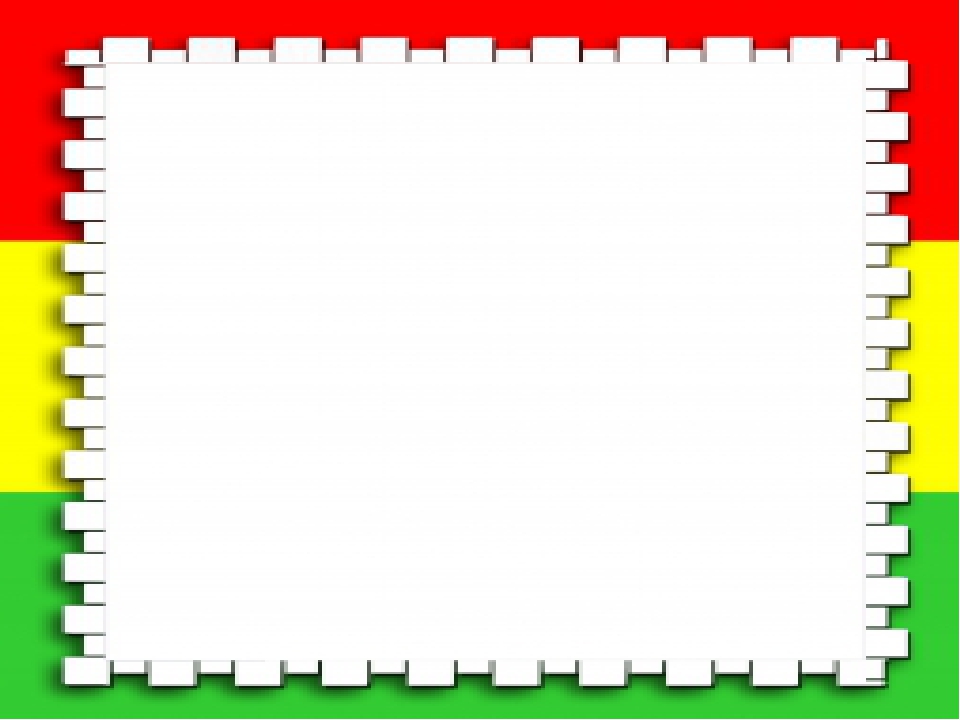 Игра «Собери светофор»

Командам вручается жезл и объясняется задание: каждый участник команды должен участвовать в сборке светофора из прямоугольников. Побеждает команда, раньше и без ошибок закончившая сборку светофора. В двух коробках находятся по семь серых прямоугольников и по одному цветному: красный, желтый, зеленый. По сигналу участники команд подбегают к коробкам, вынимают из коробок прямоугольники, возвращаются на место, передавая жезл следующему, каждый следующий участник берет из коробки другой прямоугольник, продолжая сборку светофора. Прямоугольники кладут один на другой в следующей последовательности: серый, серый, красный, серый, желтый, серый, зеленый, серый, серый, серый.